DANCESPORT SOUTH AFRICA
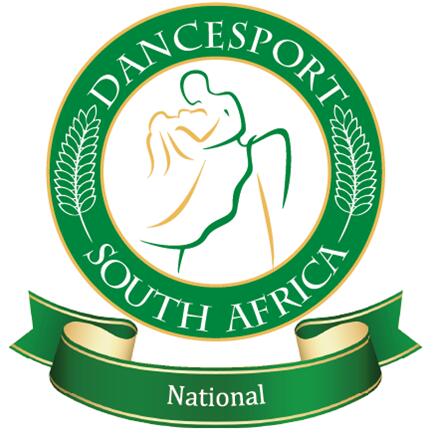 Portfolio Committee on Sport
Parliament of South Africa 
Cape town
20/02/2018
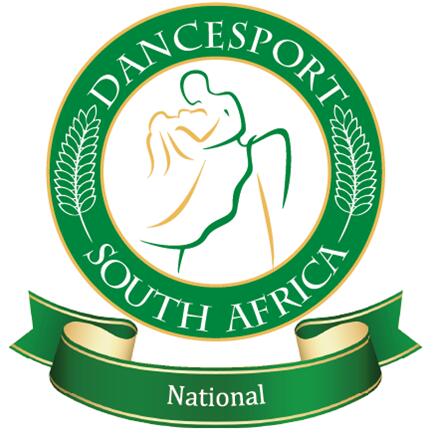 The chairperson of Portfolio Committee on Sport and members of the portfolio committee ,Salutation
Thank you for the invitation is an Honour and Priviledge
Unfortunately we got short notice as a results not all members couldnt make it however I will try my best to present the organisation .
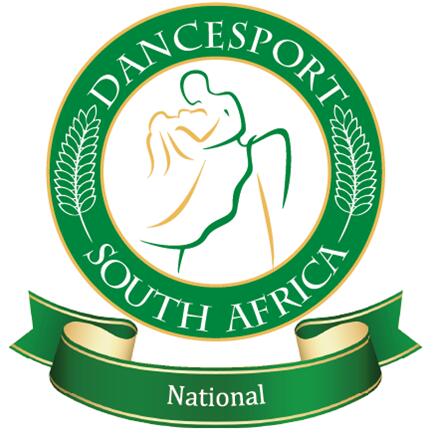 Synopsis of Dancesport
Dancesport South Africa formely known as FEDANSA(Federation of Dancesport south Africa)
Full representative of both genders(male &female)
Athlete orientated in their approach (purely Development in nature)
Affialiates of SASCOC ,thus endorsed as the sole custodian of Dancesport in South Africa
Members of World DanceSport Federation (WDSF)
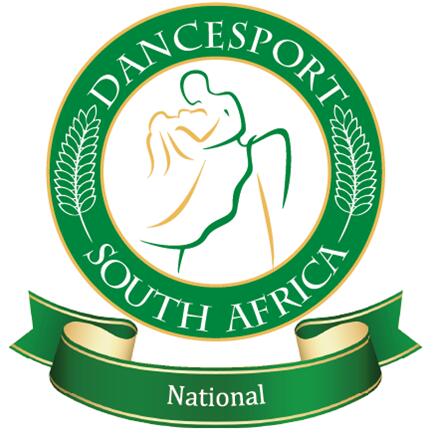 Organogram
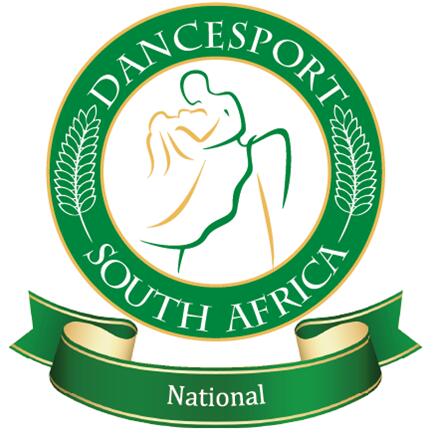 DanceSport is structured in all nine 
provinces in the RSA.
Eastern Cape   Free State Gauteng KZN Limpopo Mpumalanga Northern Cape North West Province Western Cape
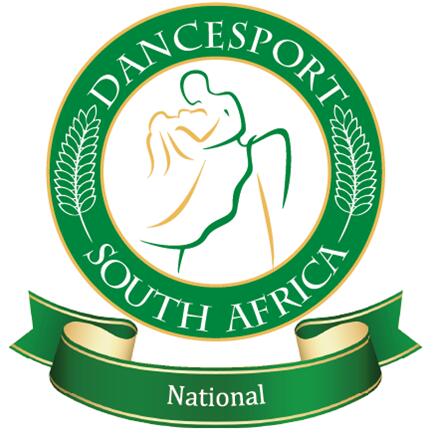 The three big provinces is Gauteng, KZN and Western Cape.
As a we try our utmost to do Development in the smaller provinces.
Although DanceSport is being seen as the fastest growing sport and the third biggest, we are also perceived as being a Cinderella Sport.
Over the years we were mostly funded by the Department of Sport & Recreation South Africa.
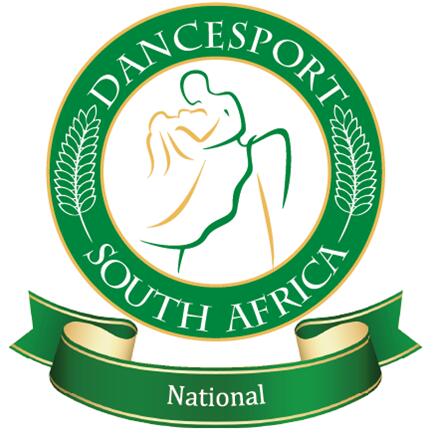 With the funds received we always endure  to develop in  the following categories:
coaches workshops
dance of the year development
dancer support
inclusive programmes
transformation workshops
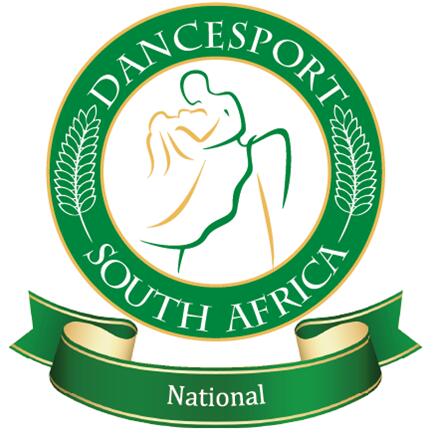 lobbies for the promotion of the sport and other stakeholders and role players.
Development, administration and recruitment of members.
Management and coordination of competitions and major events.
Coordination and organization of the South African Championships.
Coordination of and presentation of colours to represent the country.
Coordination and participation in international events.
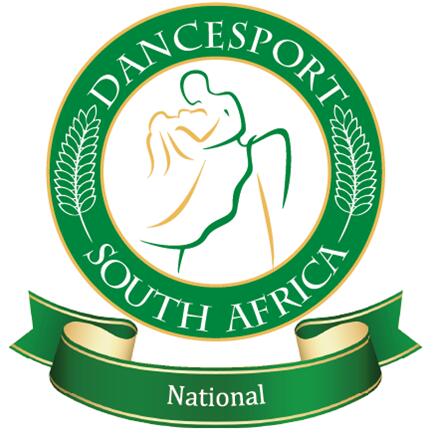 As a voluntary community organisation primarily funded by its members, DSSA needs partners.
The federation relies on attracting and retaining its members through promoting fun, health and glamour through the achievements of DanceSport athletes.
Dance has over the years evolved from a recreation actively loosely organised to a fully-fledged sport with ambitions to be included in the Olympic Games.
Making the transition together with ensuring the total transformation of the sport is not easy without the financial and moral support from the Lotto trust.
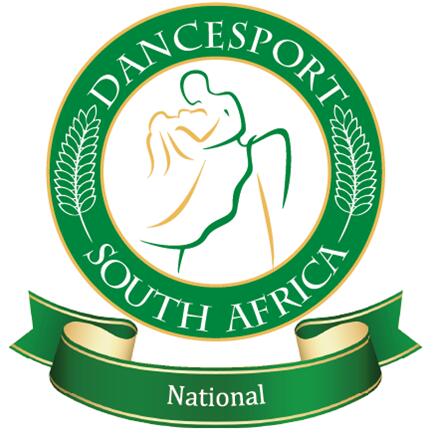 The funding of these critical projects is integral to an effective DanceSport is necessary to sustain growth and development of the sport.
It is also serves as a catalyst in the drive to expand the service and membership to previously disadvantaged communities and areas.
Improve its image and realize its potential to develop its athletes to compete on an international circuit.
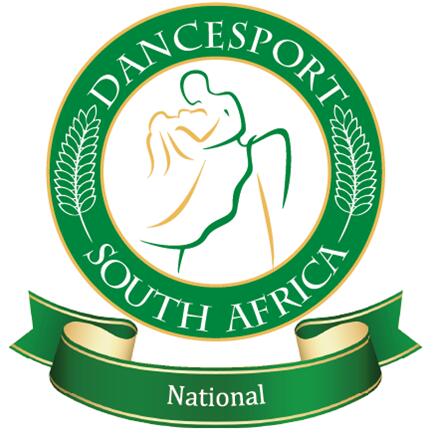 The international competitions as well as its inclusion in the World Games and hopefully soon the Olympics and All Africa games, also adds to its attraction as a sport.
The fact that the sport can be enjoyed by both male and female on an equal basis is another.
Dancing has evolved from a social past time to a serious competitive sport today.
We do have clubs established and with the previous allocation of the funds from SRSA.
We need to increase numbers on the professional circuit thereby making it more lucrative, attractive and sustainable for top athletes that have taken up the sport as a profession.
Once again the previous allocation of funding has allowed a few professional partnership to make it on the local and international circuit.
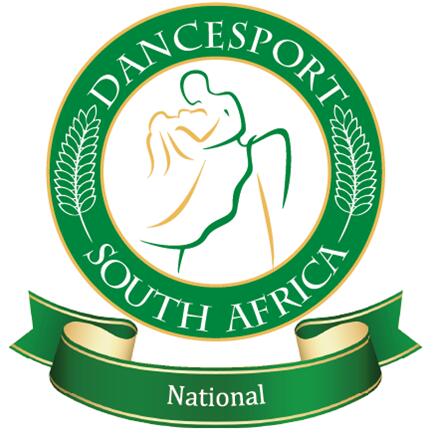 However we also need to increase the skills of all those unskilled teachers, especially in the townships or rural areas.
Historically dancing was mostly confirmed to studios in the suburbs and if there was some activity in the townships, it disappeared when the teacher or coach moved elsewhere.
Thus today, we still find that the greater majority of qualified teachers operate from studios in the suburbs.
There are very few teachers and coaches at club level in the disadvantaged areas.
These projects would go to address these areas of growth.
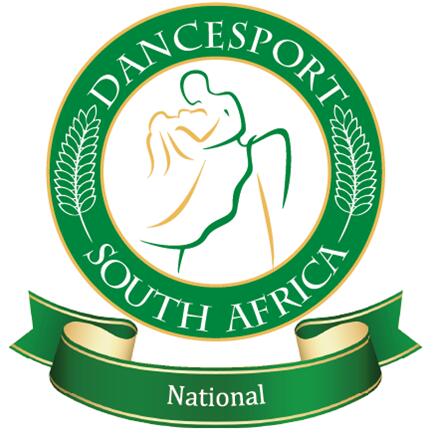 In 2017, we received an amount of R750 000 from the SRSA.
The money was utilized for the following:
	administration
Inter-provincial Championship
 the South African National Championship
the Adjudicators Congress
the National Conference that will be held on 24th March 2018  however the funds Doesn’t permit.
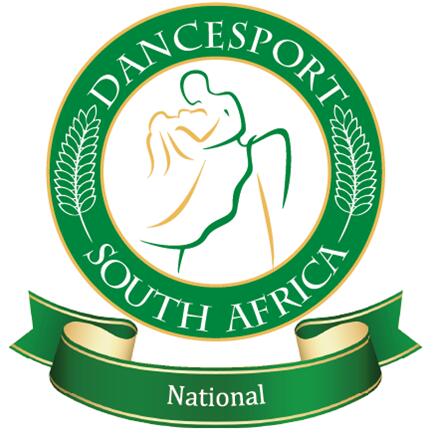 Challenges
To expand disabled DanceSport for physically challenged, visual impaired and learners with barriers.
Funding for couples to represent the RSA to the World DanceSport Championships in different countries.
Affording our Championship couples South African colours and Blazers
Full intergration of all genres of Dances into one body as some they don’t want to adhere to any organization due to commercial reasons
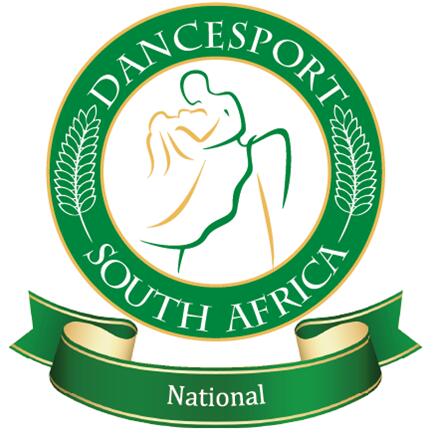 Athletes participate in three of the five World Championship Log ladder competitions, plus the South African Championship.
Their names are placed on the log ladder. After competition of the SA Championships, the two couples per age and per style are elected to represent. In many cases the couples does not have the funding to represent.
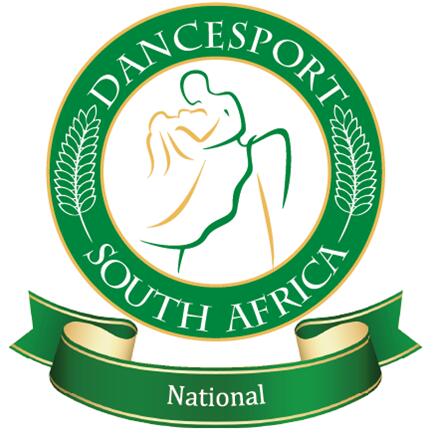 Thank you for your Audiencethis is just but few elements that could be squeeze due to time constraints , however a comprehensive presentation in terms of Demographic, stats and race can always be made available upon request.
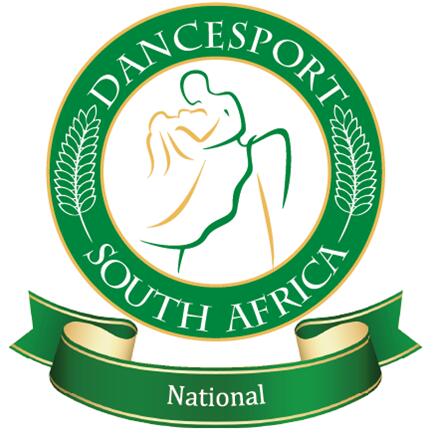 The greatest enemy of mankind is the incapacity to exercise their full potential
Thank you
Presented By KP Ford on Behalf of Dancesport South Africa
Prepared By Freddy Mamalema Matsaung